République Algérienne Démocratique Et Populaire
                                   Université El Hadj Lakhdar Batna                                   Faculté de sciences médicales
                                           Département de médecine
         syndrome néphrotique                                         
        corticodépandant 



                           Préparée par : Sara Belkhoudir 
                                                   2014/2015
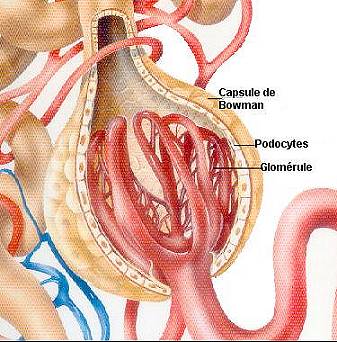 Introduction:
   Le syndrome néphrotique est une affection fréquente dans le monde en général et dans les pays sous développés en particulier.

l’évolution peut être émaillée soit par la rémission complète ou incomplète ,les rechutes soit par la survenue de complications qui sont parfois graves voir même mortelles (thromboemboliques  ,infections)

Le pronostic à moyen ou à long terme reste incertain.
Plan:
 -Introduction 
 -Intérêt 
 -Définition du SN
 -Physiopathologie 
 -cratérisation de la protéinurie
 -classification du SN
 -Diagnostic positif: -clinique 
                                   -examen biologique
-Diagnostic étiologique :-démarche diagnostique
                                          -place de la PBR 
                                          -les étiologies 
-Diagnostic différentiel 
-Traitement: -objectifs
                       -traitement symptomatique 
                       -traitement éthiopathogénique
-bibliographie
Intérêt: 
       
      -Il est fréquent en Afrique où il a la particularité d’être de moins  bon pronostic

      -mode  de révélation  le plus fréquent des néphropathies glomérulaires
Définition: Purement biologique(biochimique)
Protéinurie >3 g/24h ou >50  mg/kg/j(enfant)

protidémie <60 g/l

Albuminémie <30 g/l
Physiopathologie:
        Les glomérules sont normalement imperméables aux protéines dont le poids moléculaire dépasse 60KD, c’est le cas d’albumine qui est la principale protéine plasmatique.les petites protéines de poids moléculaire inferieure à 60KD franchissent physiologiquement le glomérule puis sont réabsorbées et catabolisées par les tubules 
        le passage glomérulaire de protéines de poids moléculaire supérieure à 60KD résulte:
         Soit d’anomalie fonctionnelles: perte de charge négative de la MBG(qui repoussent les protéines chargées négativement).
       Soit d’anomalie organiques: lésions variables de la MBG, de l’endothélium ,ou de l’épithélium.
Caractérisation de la protéinurie:
2 types de protéinuries (électrophorèse des protéines urinaires) 
Protéinurie sélective:
       Protéinurie constituée essentiellement d’albumine (>85% d’albumine).   Elle correspond à une perte des charges anioniques de la membrane basale glomérulaire sans lésions observées au microscope optique 
Protéinurie non sélective:
      Protéinurie constituée d’albumine et de protéines de haut poids moléculaire (immunoglobulines). Elle correspond à des lésions observées au microscope optique
Classification:
SN pur:
l’absence d’hématurie, d’hypertension artérielle, d’insuffisance rénale 
la présence d’une protéinurie sélective (protéinurie constituée de plus de 80 % d’albumine)
SN impur:
  si associe à une hématurie et/ou hypertension artérielle et/ou Insuffisance rénale 
 une protéinurie non sélective.
Diagnostic positif:
clinique:
 Les œdèmes: mous, blancs, « prennent le godet ». Ils prédominent dans les territoires déclives (chevilles, jambes en position debout, lombes chez un sujet en décubitus dorsal) ou les régions où la pression extravasculaire est faible (orbite de l ’œil) auxquels peuvent s’associer des épanchements des séreuses
  La prise de poids est constante et permet de chiffrer l’importance de la rétention hydrosodée
En cas d’installation aigue, le syndrome œdémateux peut être associé à une oligurie
La TA  est variable et dépend de la cause du syndrome néphrotique et de l’association éventuelle à une insuffisance rénale organique
Chimie urinaire: protéinurie +/- hématurie
Complications:
     Aigues:- insuffisance rénale aigue
                   -thromboses vasculaires et anamolies de la coagulation
                  - risque infectieux
                  -risque de surdosage médicamenteux 
 
      Chroniques:
        -  hyperlipidémie 
        - insuffisance rénale chronique
        - hypertension artérielle 
        - dénutrition et trouble de la croissance 
         - anémie, hypothyroïdie(baisse de protéine  porteuse)
Examens Biologie:
   Diagnostic:
     - hypo protidémie: inf a 60 g/l 
     - hypo albuminémie : inf a 30 g/l 
     - bilan rénale: ↑ urée, ↑  créât  en cas d’insuffisance rénale
     - protéinurie des 24h ˃3g/I
     -natriurèse basse ˂20 meq/l
  Complication:
    - bilan lipidique: hypercholestérolémie, hypertriglycéridémie 
    -  ↑ fibrine ↑ l’antithrombine III 
    -  EPPS: hyper alpha2 + hyper bêta avec hypo gamma 
    - ↑VS↑CRP (si infection )
    - FNS(anémie)
    - hypocalcémie
Diagnostic étiologique:
    Démarche diagnostic:

Clinique
-âge 
-début brutal ou progressif  du                       paraclinique 
syndrome œdémateux                                    -glycémie 
  -SN pur ou impur                                        -sérologie HBV  HCV  HIV
-un épisode viral ou des                                -bilan immunologique 
manifestation d’allergie.                               -immunoélectrophorèse des  
-les antécédents personnels                             protéines(sang,urine) 
 extra-rénaux                                                 - fractions C3 et C4 du
-l’usage antérieur de médicaments             complément 
-les antécédents familiaux de                         -ANCA
néphropathie glomérulaire
Place de la PBR:
   Chez  l’adulte:
 En pratique, la biopsie rénale est toujours indispensable en cas de syndrome néphrotique sauf :
   -chez le diabétique ayant une rétinopathie diabétique et un syndrome néphrotique sans hématurie.
 -chez l’adulte suspect d’amylose si la biopsie des glandes salivaires accessoires confirme ce diagnostic.
 -en cas de glomérulopathie héréditaire déjà identifiée dans la famille.
-en cas de syndrome néphrotique induit  par les médicaments 
 Chez l’enfant:
     -Age ˃10 ans  ou ˂ 1 an 
     -SN impur 
     -hématurie macroscopique et/ou IR  persistante 
     -signes extra rénaux 
     -corticorésistance 
     Contre indications: 
Troubles de l’hémostase
Hypertension mal équilibrée
Rein unique fonctionnel ou anatomique
Présence de kystes rénaux
Reins diminués de taille
Les étiologies:
Syndrome néphrotique
Primitif
GEM
Idiopathique(HSF,LGM,PMD)
 GNMP
Secondaire
Diagnostic différentiel:
Œdèmes d’origine rénale 
    -Glomérulonéphrite  aigue 
 Œdèmes d’origine non  rénale: 
    -insuffisance cardiaque 
    -cirrhose 
    -Hypo-protidémie par carence (kwashiorkor) /malabsorption ou pertes digestives
Traitement:
     Objectifs:
           -obtenir la guérison ou à défaut une rémission la plus longue                            possible par le traitement de fond  
          -prévenir et traiter les complications
     Traitement symptomatique:
       Hygéinodétitéiqe:
        - régime désodé strict lors des poussées et pendant la corticothérapie  à fortes doses puis restreint en sodium par la suite(sauf chez la femme enceinte )
              -éviter le repos au lit et favoriser la mobilisation
             -Normo protidique
             -pauvre en sucre  pendant la corticothérapie à fortes doses.
             -les apports en eau sont à adapter en fonction de l’état clinique (œdèmes, prise de poids) de la natrémie et de la diurèse.
Traitement antioédémateux: 
      -Diurétiques de l’anse (Furosémide ) par voie orale en 2 à 3 prises par jour ,utilisé à posologie croissante , La réponse obtenue est appréciée sur la variation quotidienne du poids et  le volume d’urine
         En cas de résistance à cette première ligne de traitement 2 possibilités peuvent être exploitées :
         • L’administration parentérale du diurétique de l’anse(furosémide IV).
• L’adjonction d’un diurétique distal, le modamide ou spirinolactone ; son usage est contreindiqué en cas d’altération significative de fonction rénale en raison du risque d’hyperkaliémie. Leur administration doit faire surveiller la kaliémie.
 -Si œdèmes réfractaires : perfusion d’albumine : 0,5 à 1 gr / kg en 3 à 4 heures permettant de lever transitoirement l’hypovolémie et de rendre efficace le furosémide ou en cas d’hypoalbuminémie profonde
Traitement antihypertenseur:
        toutes les classes d’antihypertenseurs sont utilisables à condition de veiller à leurs contre-indication respectives, néanmoins l’utilisation d’IEC ou d’ARAII du fait de leur propriété néphroprotectrice et anti proteinurique  devra être envisagée en première intention.
      Prévention et traitement des complication: 
       Infection bactérienne:
              • Proposer la vaccination anti-pneumococcique de façon
                 Systématique.
              • Prescrire une antibiothérapie uniquement en cas d’infection
                déclarée.
             • En cas de rechute du syndrome néphrotique contemporaine
             d’une infection, il est recommandé de traiter celle-ci au préalable et attendre quelques jours avant de reprendreun traitement corticoïde à doses pleines.
Thromboemboliques:
      Préventif:
       -éviter la déplétion hydrosodée brutale au cours du traitement diurétique
       -proscrire les ponctions artérielles ou de veines profondes, la pose de cathéters centraux
       - Pour les patients à haut risque(Albumine <20g/l  Fibrinogène >6g/l Antithrombine III <70% D-dimères >1000 mg/ml):
               -antiagrégant plaquetaire:aspirine:100mg 1 ou 2 fois par jours 
               -L’HNF :la calciparine est utilisée à la dose de 5000 2 ou 3 fois par jour en S/C)
             -L’HBM :l’énoxaparine , on utilise une dose de 2000 UI  1 ou 2 fois par jour en S/C)
               -L’AVK :le sintrom  à la dose de 1 à 2 mg à prendre le soir de préférence
Curatif:
      Le but du traitement curatif, est de limiter l’extension de la thrombose veineuse profonde,de prévenir l’embolie pulmonaire et la maladie post phlébitique.
   Les produits utilisés sont :
         -L’HNF :la calciparine, en urgence la dose de charge est de 50 UI/ kg puis 500 à 600 UI/ kg/j  en 3 injéctions  S/C
         -L’HBM :pour l’énoxaparine la dose est de 100 UI /kg/12 h en 2 injections S/C. 
         -L’AVK :souvent en  relais de l’anticoagulation par l’héparine est effectué par un AVK.Le sintrom  est utilisé à la dose de 4 à 8 mg en une seule prise le soir de préférence
Dyslipidémie:
     -régime anticholestérolique hypolipidique modérée  limité en grisses saturées 
      -en cas d’echec on associe un traitement par  statine ou fibrate (L’hypercholestérolémie du syndrome néphrotique est peu sensible aux précautions de régime) 
Retard de croissance:
        Les enfants qui répondent aux critères d’inclusion suivants doivent être traités par hormone de croissance:
         • Taille inférieure à –2 DS 
         • Age osseux inférieur à 13 ans chez les filles et inférieur à 14ans chez les garçons
       Le traitement par GH est prescrit à la dose de 0,46 mg/kg/semaine, en 1 injection sous-cutanée tous les jours, pendant 3ans, puis jusqu’à taille finale
Traitement étiopathogénique:
   Corticoïdes:
     Le traitement d’attaque du SN primitif  fait appel en première intention à la corticothérapie selon les protocoles suivants:
         - Prednisone : chez l’adulte: 1à 1,5 mg /kg /j à poursuivre 1 à 2 sem après rémission complète. 
     chez l’enfant :2mg/kg/j pendant 4 sem 
              Evolution:
            -si disparition de la protéinurie  après  4 à 8 semaines  (cortico sensibilité), c’est le cas le plus fréquent. On procède à une corticothérapie discontinue. 
     chez l’enfant: même dose tous les 2 jrs en une prise matinale pdt 8 sem, puis on diminue de 0,5 mg/kg/2jrs  tous les 15 jours jusqu’à l’arrêt (6 sem)
Chez l’adulte: même dose tous les 2 jrs en une prise matinale pdt 8 sem puis on diminue de 5 mg tous les 15 jours jusqu’à l’arrêt (6mois)

Si après les 4 à 8 semaines  la protéinurie persiste,une semaine de corticothérapie renforcée est proposée:corticothérapie par voie orale +bolus de méthyle prednisone sont indiqués à raison de 1 gr /1,73 m² de SC espacés de 48 heures à J1 J3 J5 
      2 éventualités :
       disparition de la protéinurie qui signe la cortico sensibilité
       la protéinurie persistante (cortico résistance)
-si  réapparition du syndrome néphrotique lors de la dégression(corticodépendance) deux types de cortico dépendances :
               -cortico dépendance à seuil bas(˂20 mg/2j)
                                   corticothérapie au long cours
              - cortico dépendance à haut seuil (>40 - 60mg/ 2j)
                                
                   
                                 essayer de diminuer ce seuil en donnant des      immunosuppresseurs) 

               -prednisone à la dose de 0,20 mg/kg /2j   
                             +
-Les agents alkylants :le cyclophosphamide: 2 à 2,5 mg/kg/j en l prise à prendre le matin pendant 8 à l2semaines (dose cumulée < l80 mg/kg).
            -Ciclosporine: 6 mg / kg / jour pendant 6 mois à 1 an 

          Traitement adjuvant:
                   - Vitamine D 
               -Calcium 
               -Pansements gastriques
               -+/-Potassium
Conclusion:
Le Diagnostic est biologique.
 Le SN traduit toujours une  néphropathie  glomérulaire.
Chez l’adulte le SN est  le plus souvent secondaire et la PBR est en principe systématique.
  Étiologie et la nature  lésions histologiques conditionnent le pronostic  et la thérapeutique.
Bibliographie:
Le syndrome nephrotique par Par Dr Many MASHAKOCodirigé par  Prof. Dr BITWE et Prof Dr NSIBU  
Le syndrome néphrotique  de l’enfant par prof Bouchamora.L.service de pédiatrie farhat hachad 2012
Étiologies de SN  fiche filou imprimé le 19/05/2005 – version 2
SN par  Dr Belarbia AnisService de N Néphrologie phrologieCHU Sahloul
Recomandations de bonnes pratique médicale syndrome néphrotique 
CEUN en directe 
ENC de néphrologie 2014
Merci de votre attention